Introduction to EMAR
16 April 2024
Introducing Your presenters
Rosalind Timperley
REC Code Manager
Technical Design Authority Team
Jenny Hyskaj
REC Code Manager
Communication and Events Analyst
Housekeeping
Videos and microphones
Use of slido
Event recording
Opportunities for Q&A
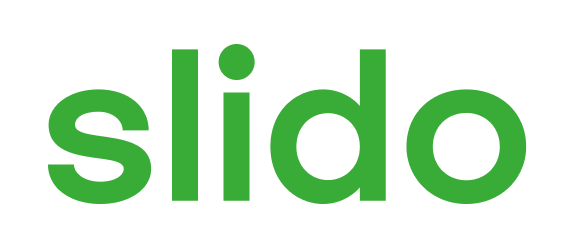 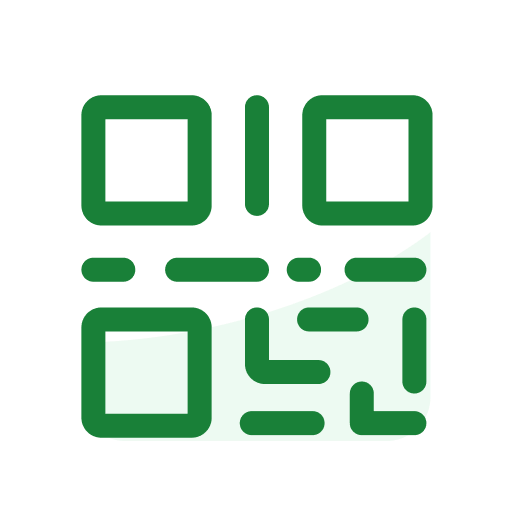 Join at slido.com#3636138
ⓘ Start presenting to display the joining instructions on this slide.
Agenda For today
What is emar?
The Energy Market Architecture Repository (EMAR) is the home of the Digital REC.
It contains the Retail Energy Code Schedules and the REC Data Specification. 
There are two systems that sit within EMAR:
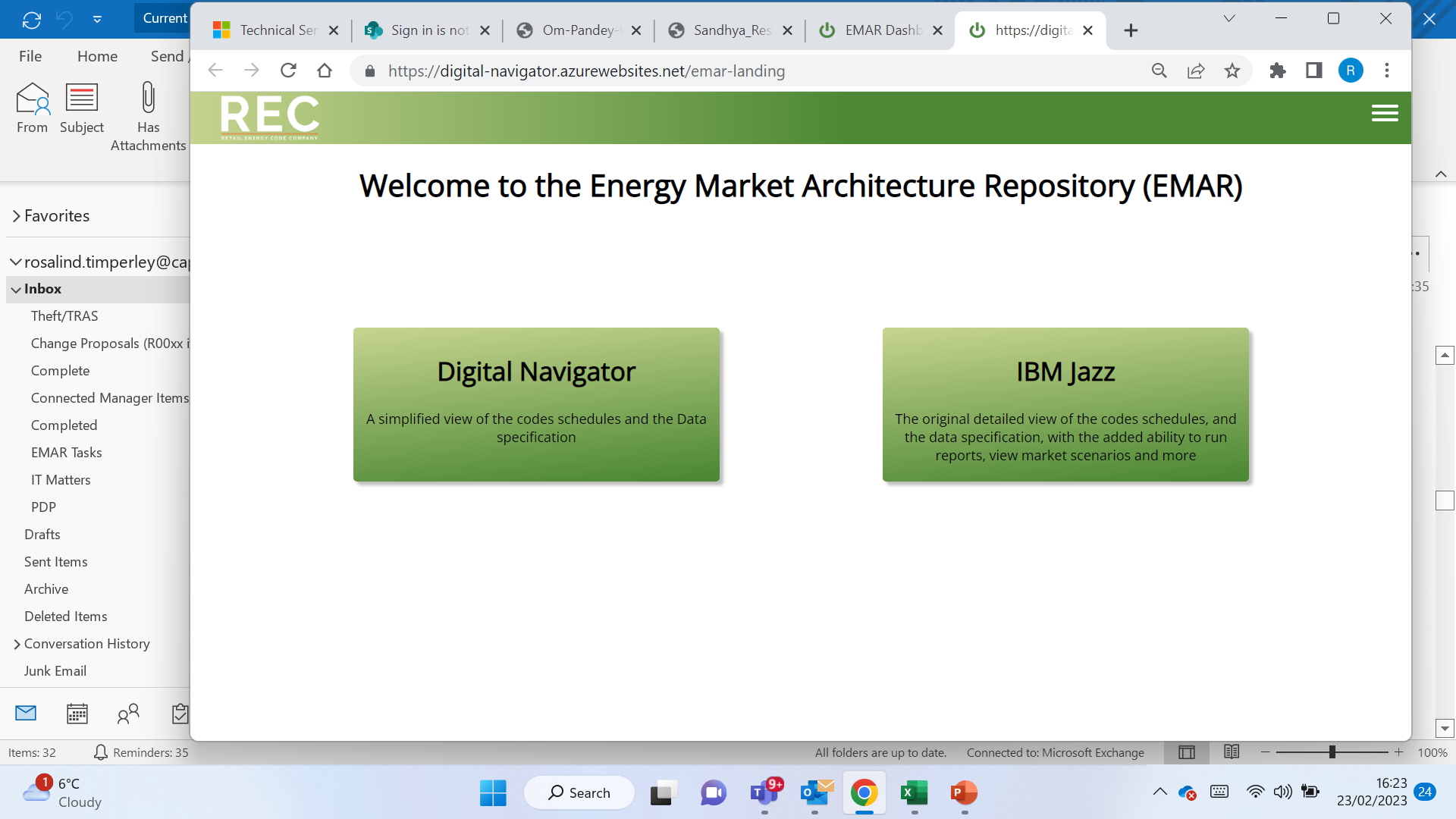 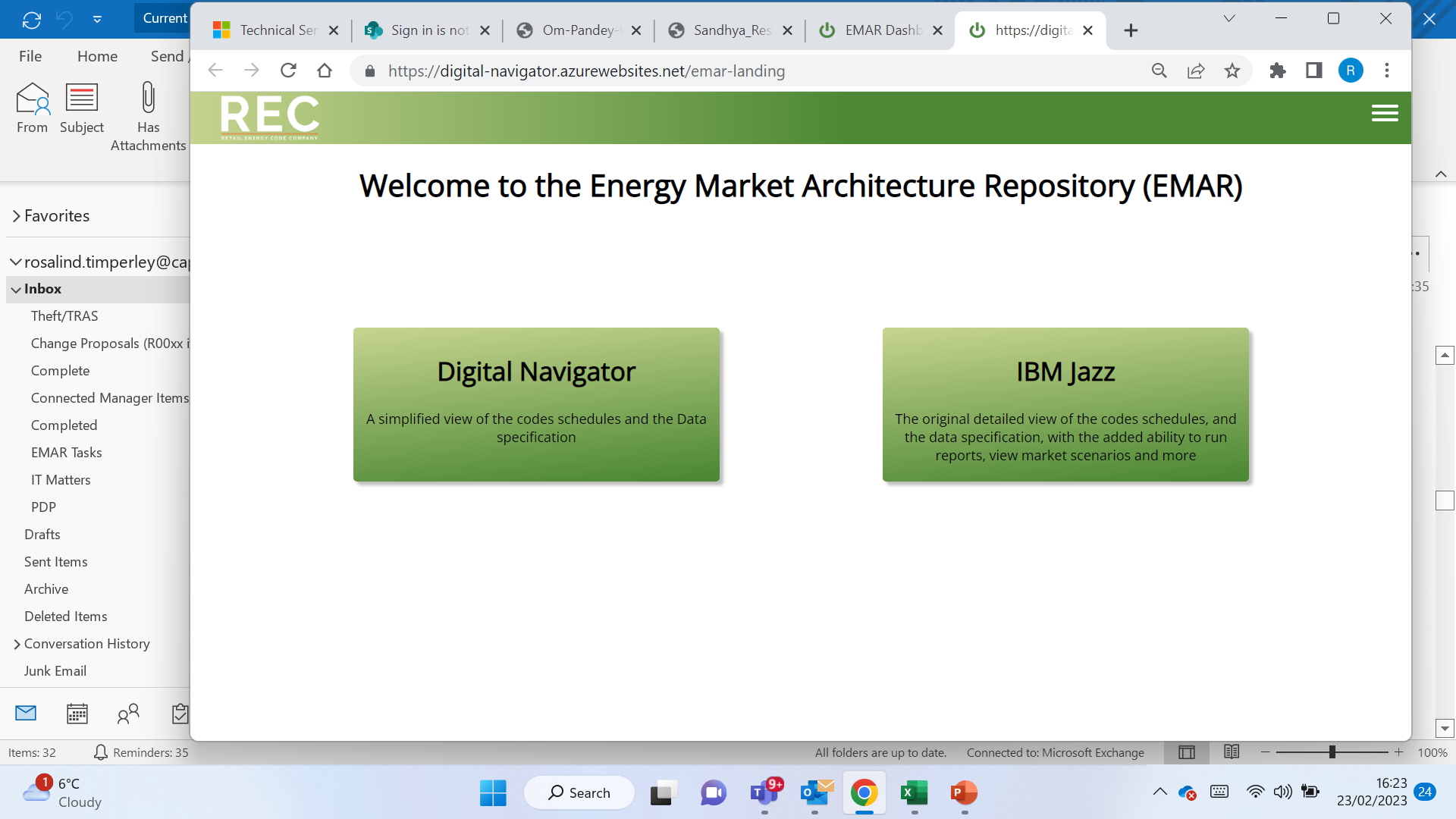 Demonstration
Rosalind Timperley
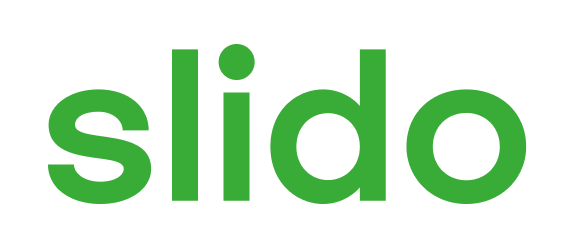 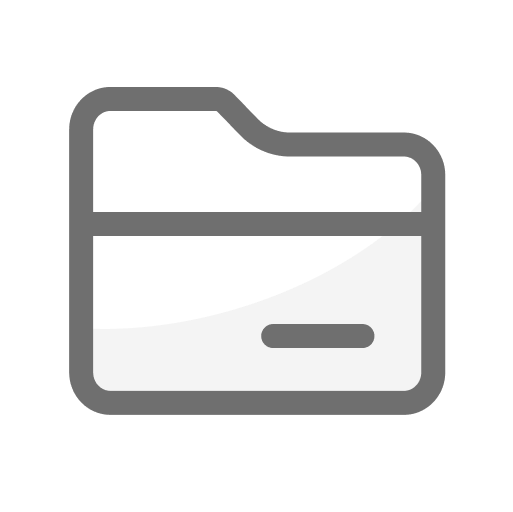 Feedback
ⓘ Start presenting to display the poll results on this slide.
Thanks for attending
Contact us: enquiries@recmanager.co.uk